Review of Commercial Impacts of DC Tie Curtailments

WMWG

March 25, 2019

Market Analysis
DC Tie Tag Curtailments – January 2019
There was 1 DC tie tag curtailment event
Due to local congestion
ERCOT posted a DC tie curtailment notice to MIS during this event
2
DC Tie Tag Curtailments – January 2019
Constraint was not activated in SCED due to no Resources having meaningful shift factors.
3
DC-S (Eagle Pass) and Constraint Locations
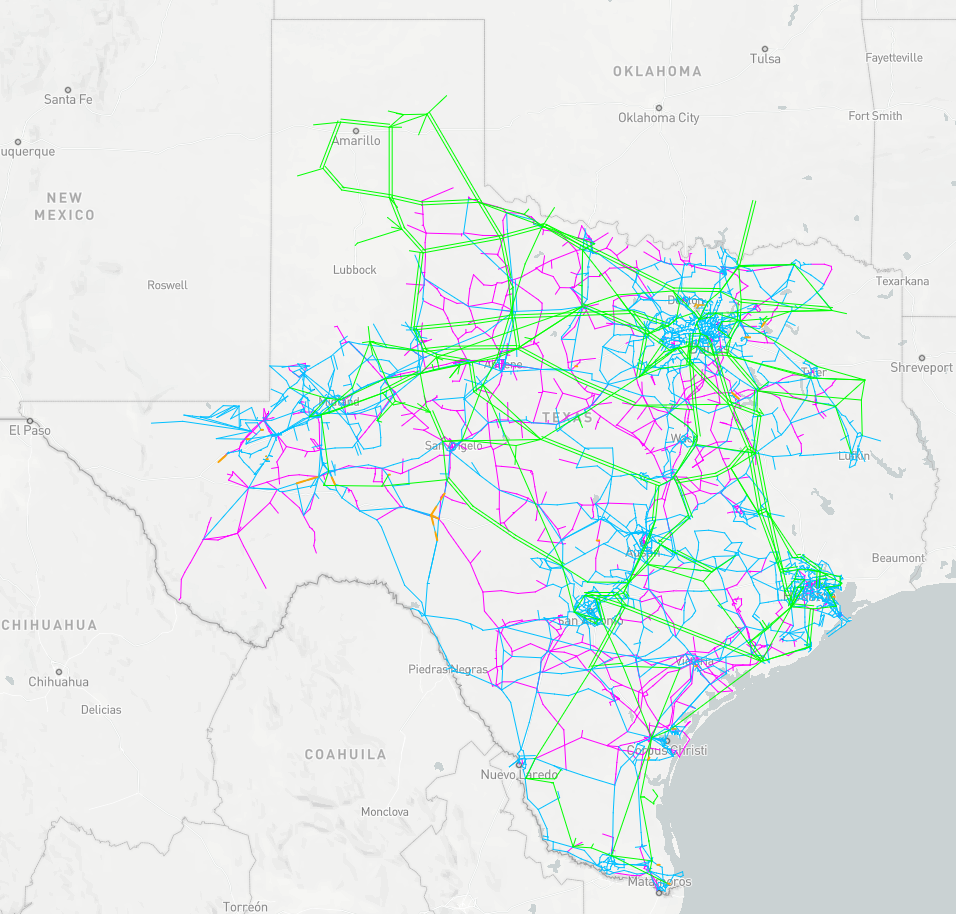 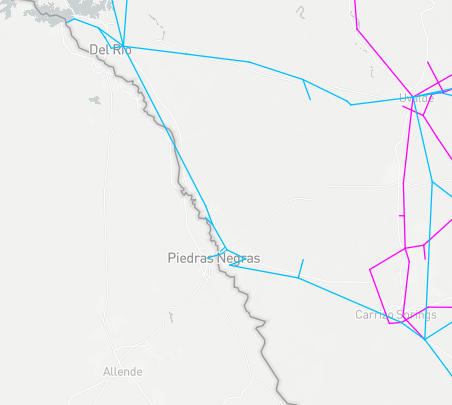 overloaded 
element
O
DC-S
X
contingency
4
1/25/2019 Curtailment of DC-S
5
1/25/2019 LMPs Related to DC-S Curtailment
6